Easy Steps to a Great Thesis
A thesis statement can be:
-The answer to a question that you have posed
-The solution for a problem you have identified
-A statement that takes a position on a debatable topic
Source: _A Writer's Reference_  by Diana Hacker
General Tips about Thesis Statements
-A statement that contains the essay’s topic and point(s)
-Gives the reader a sense of what the essay will be about
-Usually comes at the end of the introduction
-Most thesis statements are only one sentence
-Must be a complete sentence 
-Everything in the essay must support the thesis. 
-Introduction paragraph should follow this format:
Attention getter (commonly known as a “hook”)
Introduce the topic
State the thesis
What are the Roles of a Thesis?
1. It can assert an argument, explain a topic, and/or analyze an issue. 
2. It is specific in presenting the writer's position.
3. It limits both scope and topic of the paper. 
4. It captures the reader's interest and focuses that interest on the topic.
Ways of Constructing Thesis Statements: The List (Essay Map)
Contains essay’s topic, point, and three supporting reasons
Example: “To reduce the number of highway fatalities [topic and point], our country needs [purpose=persuasive] to enforce the national law that designates twenty-one as the legal minimum age to drink, set up check points on major holidays, and take away licenses from convicted drunk drivers [three reasons].”
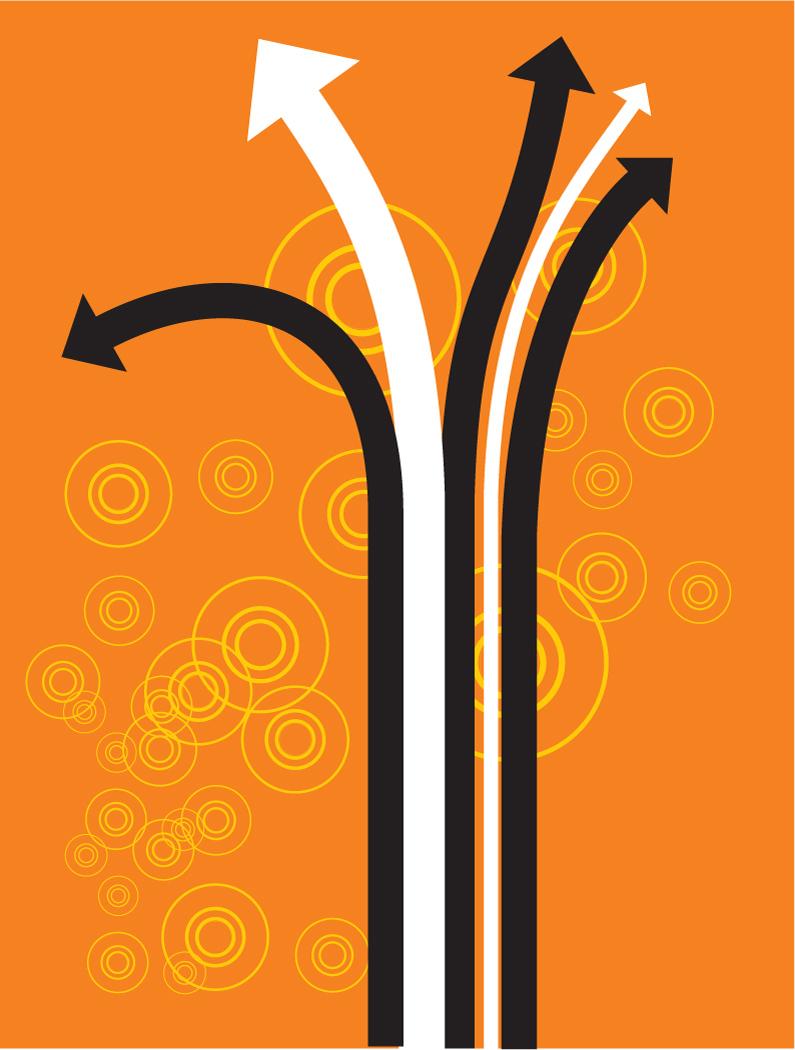 A Persuasive Thesis Statement:
An persuasive paper makes a claim based on opinion, evaluation, or interpretation about a topic and proves this claim with specific evidence.  
Persuasive thesis example: High school graduates should be required to take a year off to pursue community service projects before entering college in order to increase their maturity and global awareness. 
*If you have been asked to argue a point or choose a side on an issue, this is likely the type of thesis you will use.
Source: http://owl.english.purdue.edu
Thesis Don’ts
Announce your thesis: “In this essay, I am going to tell you about Mt. SAC college and why you should go there.” (Side note: Some instructors may encourage this type of statement, and always do what your instructor suggests) 
Confuse your reader: Just make sure that the topic and point are clear. 
Cannot be a fact: Doesn’t allow you to prove anything because it’s already factual.
Don’t be vague: Words like “good,” “bad,” “right,” and “wrong,” don’t convey specific meaning.  
Cannot be a question: “Don’t you think animal testing is inhumane?”
Does not give the point of the paper.
Leaves it open for readers to fill in the blank.
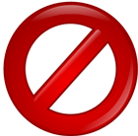 Creating a Thesis Statement
1. Determine essay’s topic (what you’re talking about)
	Example: Pixar’s film Up
2. Determine what kind of paper you are writing and what kind of thesis statement you need to use: analytical, persuasive, or expository.  	
	Example: Persuasive=It’s not really a “kid” movie.
3. Put it all together!
	Example: Pixar’s most recent film, Up, should not be considered a “kid” movie because its characters, conflicts, and the main theme of loss are too complex for children to understand.
Activity: Create Thesis Statements
Based on the topic below, create a list thesis statement. 

Make sure to include the topic, point, and possibly reason(s) in each of the statements.

Topic: Being a successful CBA student
Be prepared to share!
Possible Thesis Statements
List: “Though an education at CBA may consist of rigorous coursework, each student can be successful [topic+point] as long as they study, receive tutoring, and meet with their instructors [reasons].”